EVERYTHING YOU NEED TO KNOW ABOUT (VIRTUAL) NETWORKING
Robin Hanson
TAKEAWAY(S)
Definition
Stranger Danger!! 
ZOOM Gloom
Adapting to the New Normal
Elevator Speech tips
Essential skills of Networking
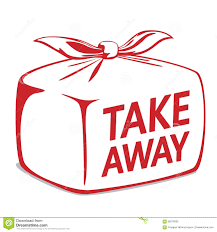 WHAT IS NETWORKING?
‘STRANGER DANGER’ !!
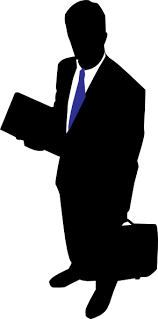 But Mom said…

Connections
[Speaker Notes: ADD POLL QUESTION – 

How many of you are comfortable talking to strangers about yourself?  

Reply:
Sure – I can talk to anyone about anything – and sure, I can promote myself…
What ???? Are you kidding .. Talk to strangers – about myself.. No way !!!]
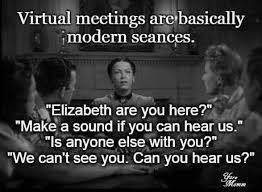 ZOOM GLOOM
EYES UP
SIT UP
SPEAK UP
GESTURE IN MODERATION
SET YOUR STAGE
[Speaker Notes: ** Using Thumbs up/Thumbs down –]
X
NEW NORMAL
Drop the usual greetings	

New “Face 2 Face” reality

Giving not Receiving

Be patient
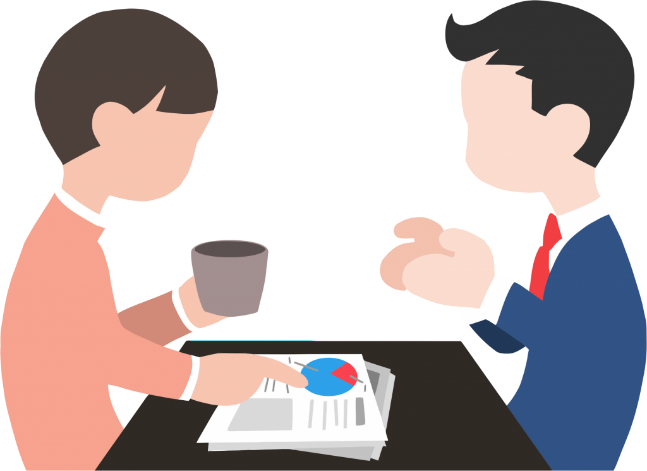 GOING UP?
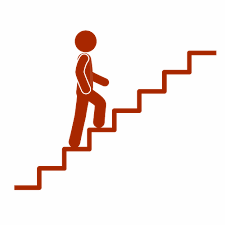 Mention professional aspirations             and build rapport
Paint an interesting picture of yourself
Why are you valuable
What do you do
Who are you
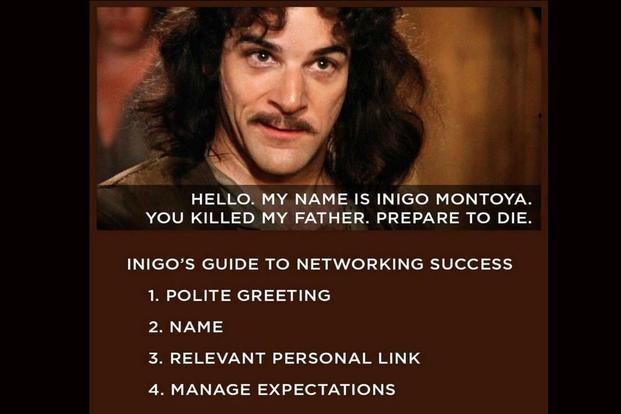 I am (your name)

I do (what) 

I want (what are you looking to get) 

I need (mention professional aspirations/build rapport)
FOUR PARTS TO AN ELEVATOR SPEECH
[Speaker Notes: ** Take eight minutes to write an elevator speech.]
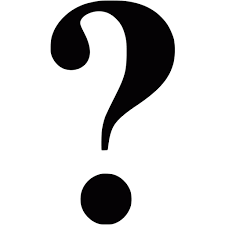 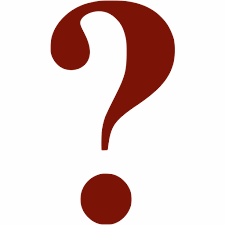 WHY NETWORKING IS AN “ESSENTIAL” SKILL
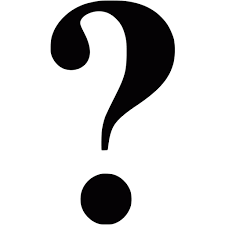 Avenue to exchange ideas
Extra Resources
ESSENTIAL SKILLS
Get noticed
Support from high profile individuals
New Opportunities
Growth in status
Reassess your qualifications
Self Confidence booster
Improve your creative intellect
Long term relationships
Do you have a better idea of how to network in a virtual world?
WRAP UP
How comfortable will you be (with a little practice) in implementing these tips?
Are you thinking about those connections you have (and can make) ?
Are you going to use the tools and hints to master the “Virtual” network?
Will you practice your elevator speech and be ready to use it?
And, last, when someone says – what did you learn today…  Will you be able to say – I learned all about networking?
ROBINH@ARIZONANONPROFITS.ORG602 680 7667